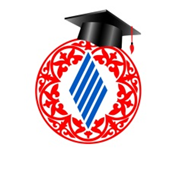 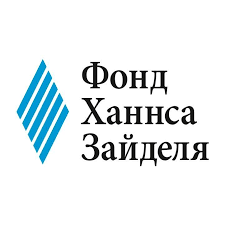 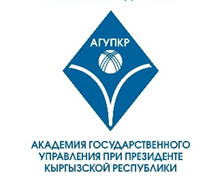 Жалал-Абад тайпасынын 2020-жылынын июнь, июль, август айларына иш-планы
Жалал-Абад - 2020
Ханнс Зайдел фонду менен өткөрүлүүчү иш-чаралар (жолугушуу, тренинг, кайрымдуулук, семинар, тегерек стол ж.б.)
Ханнс Зайдел фонду менен өткөрүлүүчү иш-чаралар (жолугушуу, тренинг, кайрымдуулук, семинар, тегерек стол ж.б.)
Ханнс Зайдел фонду менен өткөрүлүүчү иш-чаралар (жолугушуу, тренинг, кайрымдуулук, семинар, тегерек стол ж.б.)
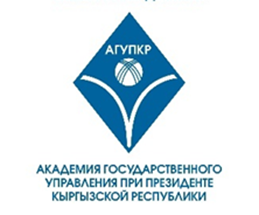 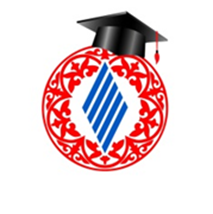 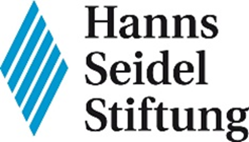 Көңүл бургаңыздар үчүн чоң рахмат !